Propensity for Voluntary Turnover in a Recession-Like Economy
By: William W. Woodard, III
Advisor: Dr. James W. Russell




April 25, 2012
Outline
Research questions
Background on employee turnover
My hypotheses 
A short literature review
Why is this study important?
Methodology
The survey and the data
Analysis
Further Research
Implications for managers
Bibliography
Research Questions
Why would key employees leave during a recession-like economy?
What can management do to keep their key employees from leaving during such a situation?
How do employees think during harsh economic times?
Background on Employee Turnover
Definition: “The number of employees hired to replace those who left or were fired during a 12 month period.”
Costs of Turnover:
Up to a full year’s salary for the employee lost
Cost of a replacement (job posting, interviewing/ screening, hiring, and training)
Morale within the company
Hypotheses
H1: As age increases, the propensity for VT will decrease
H2: As the likelihood of an individual being fired increases, the propensity for VT will increase
H3: As the number of opportunities outside one’s job increases, the propensity for VT will increase
H4: As the level of company engagement increases for an individual, the propensity for VT will decrease
Literature Review
“more than 80 percent of workers may now be actively seeking new jobs,” and that companies “may be losing some of their best and brightest.” –Jan Ferri-Reed
“Retaining Talent: Replacing Misconceptions With Evidence-Based Strategies” –Allen, Bryant, and Vardaman
Why is this Important?
Employee Turnover is already a problem
The retention of key employees can keep a company in business during a recession
Managers need to know what tactics keep key employees with their company
Methodology
Review literature on employee turnover, motivation, and engagement
Design a survey to test my hypotheses through Qualtrics
Survey 40+ people
Find correlations between propensity for VT and other variables
The Survey
46 questions
Time varied from 10 to 20 minutes
An email message and link to the survey were sent to about 120 people including: 
Current undergrad students and recent graduates
Fraternity brothers who had graduated from college
Relatives and their colleagues 
Alumni contacts of professors
Data: Age
Age vs. VT
For respondents 25 and older, r2 = 0.0000146537494847131
Data: Likelihood of being fired
There was no single question to determine likelihood of being fired
For this, we used multiple regression
Questions 16 & 42 vs. VT
Likelihood of being fired vs. VT
Data: Other Opportunities
Other Opportunities vs. VT
For those who thought it would be easy to find another job, r2 = 0.00097
Data: Company Engagement
Company Engagement vs. VT
I examined several other questions involving company engagement, but all their correlations were very low.
Notable Data
78% believe we are going through harsh economic times similar to a recession
51% showed some propensity for VT
47% have had three or more jobs since Dec. 2007
79% of those who have had more than one job left their most recent job voluntarily
Notable Data (cont.)
55% feel they should be paid more
38% view the recent economic conditions as a distraction and a cause of stress towards their job and growth as an employee
23% view the recent economic conditions as an opportunity to further their experience and job growth
Analysis of the Results
None of my hypotheses were supported
Very small correlation of propensity of VT with:
Age
Other employment opportunities
Company engagement
Low correlation between VT and likelihood of being fired.
Further Research
This study could be re-done on a larger and more definitive scale 
It needs to represent more of the working population.
The research needs to be done with the end in mind 
Global representation
Implications for Managers
Even during harsh economic times, employees still consider leaving.
39% of respondents enjoy going to work because:
They love what they do
There is a positive work environment
There is a feeling of accomplishment
There is a flexible lifestyle
Bibliography
Questions?
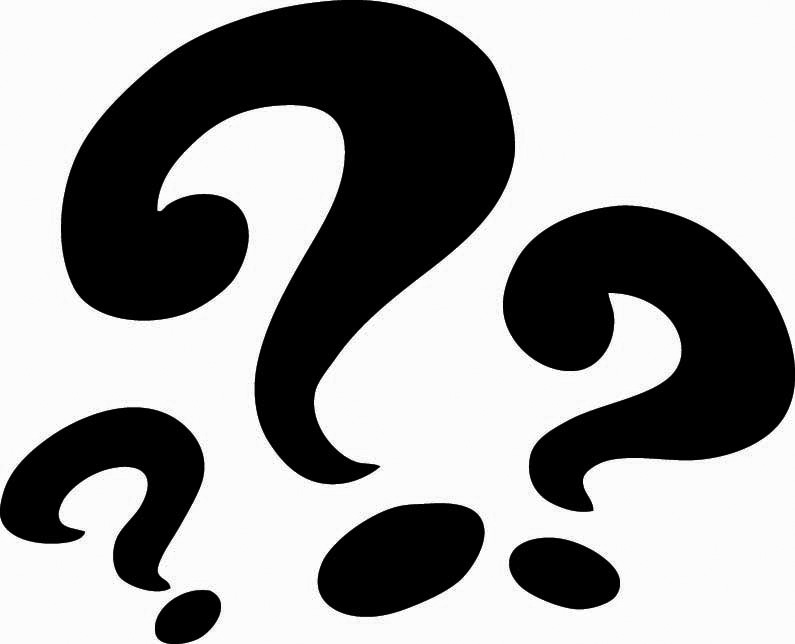